Внеаудиторное мероприятие
на  тему: 
«Три ступени ведущие вниз»
Подготовили: Лабодина С.В,                                                                                     
Курсакова С.Н.
Наш двадцать первый век 
- проблемный век!
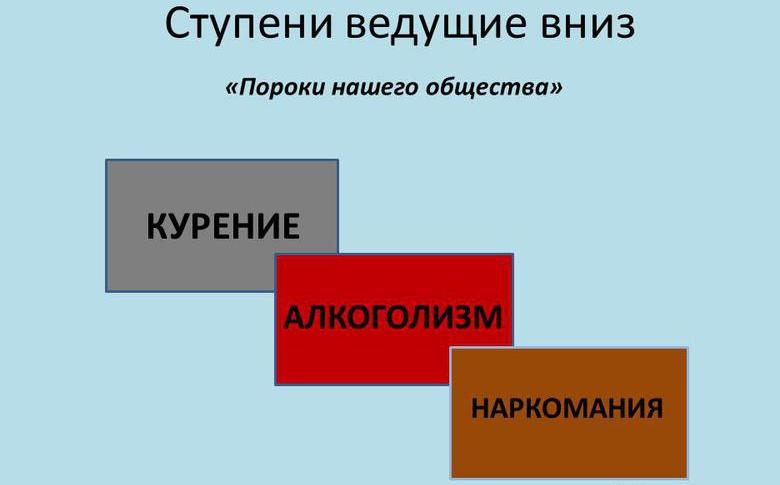 Ступень №1. «Наркомания»
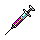 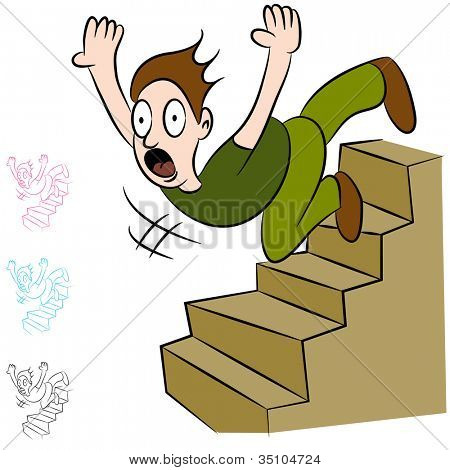 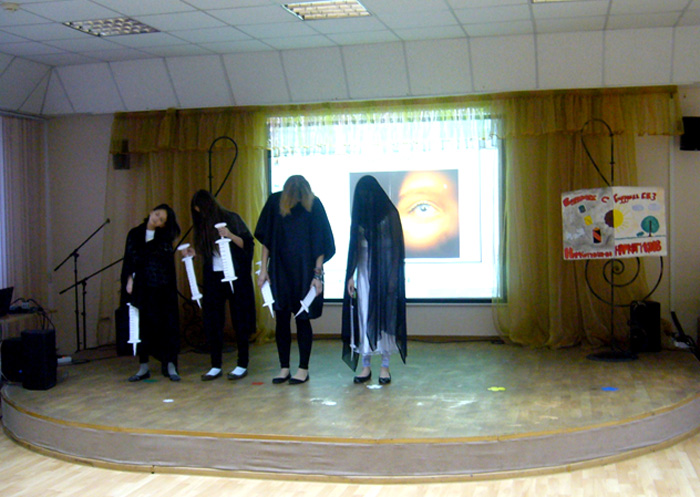 Когда ты сделал первую ошибку-Ты миру зла отдал свою улыбку...Когда попробовал ты гадость-Забрать позволил свою радость...А получил взамен- мираж, туманИ злом продуманный обман!...Как было раньше? Я уже не вспомню… Жила наркотиками, Летела в путь… Что будет дальше? Долгий путь, и светлый… Ведь то, что было раньше, не вернуть…"
- Даётся жизнь один лишь раз! И наш ты выслушай наказ:- Прекрасна жизнь, вкушай её. И жизнь игра – сыграй в неё!- Богатство жизнь, её беречь, лелеять надо!- Горьких встреч, быть может, ты не избежишь,- Но коль ты жизнью дорожишь,- Превозмогай всё на пути, и шанса жить не погуби!- И тайна – жизнь, её познай!- И жизнь, как вызов принимай!- Твори её и не теряй!- Превозмогай, преодолей! И выжить всё ж сумей
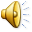 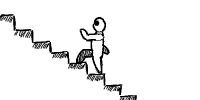 Вверх и только верх
Здоровый 
образ жизни
Вредные привычки
Ступень № 2 «Алкоголизм»
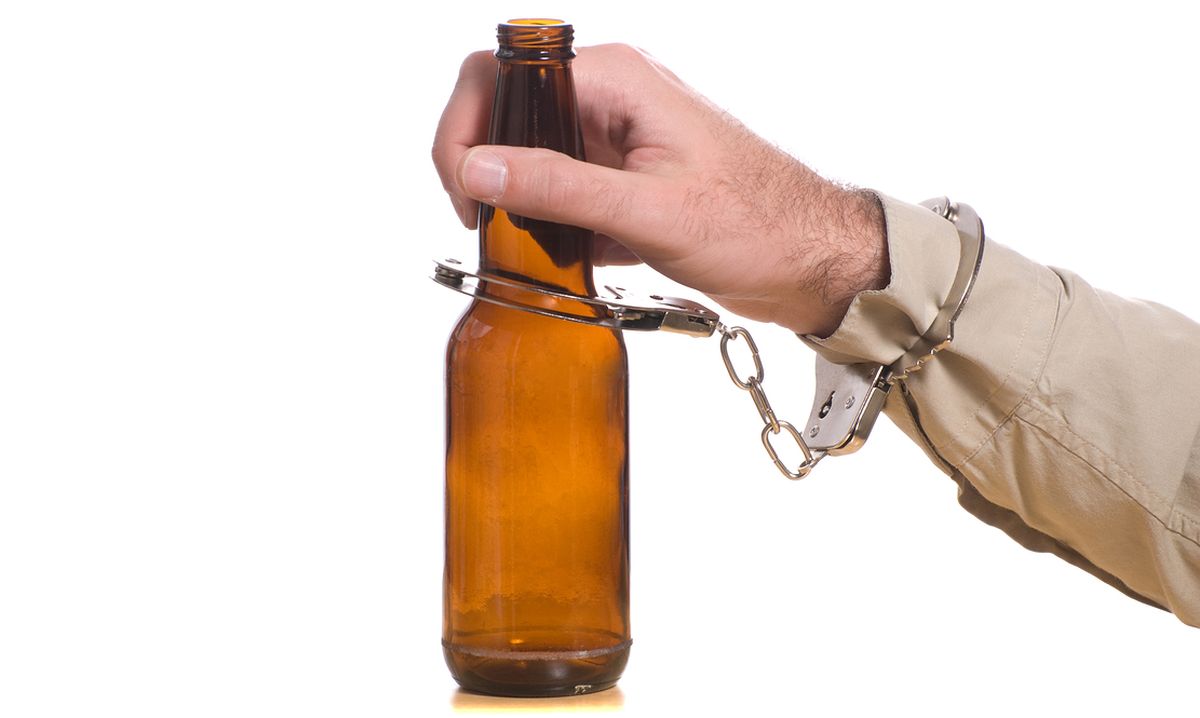 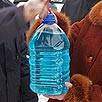 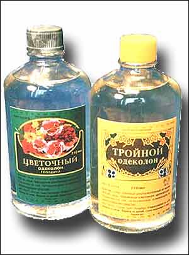 Продолжительность жизни сильно пьющих на 10 – 12 лет меньше средней
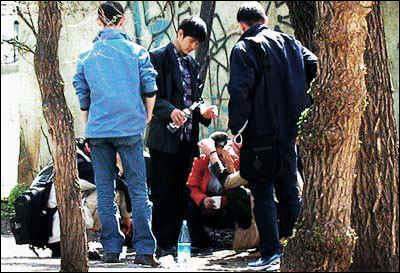 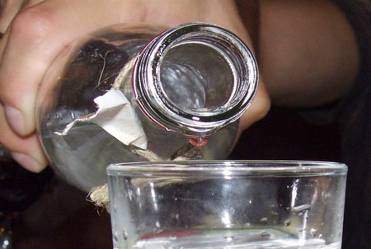 Сказка о маленьком принце и пьянице
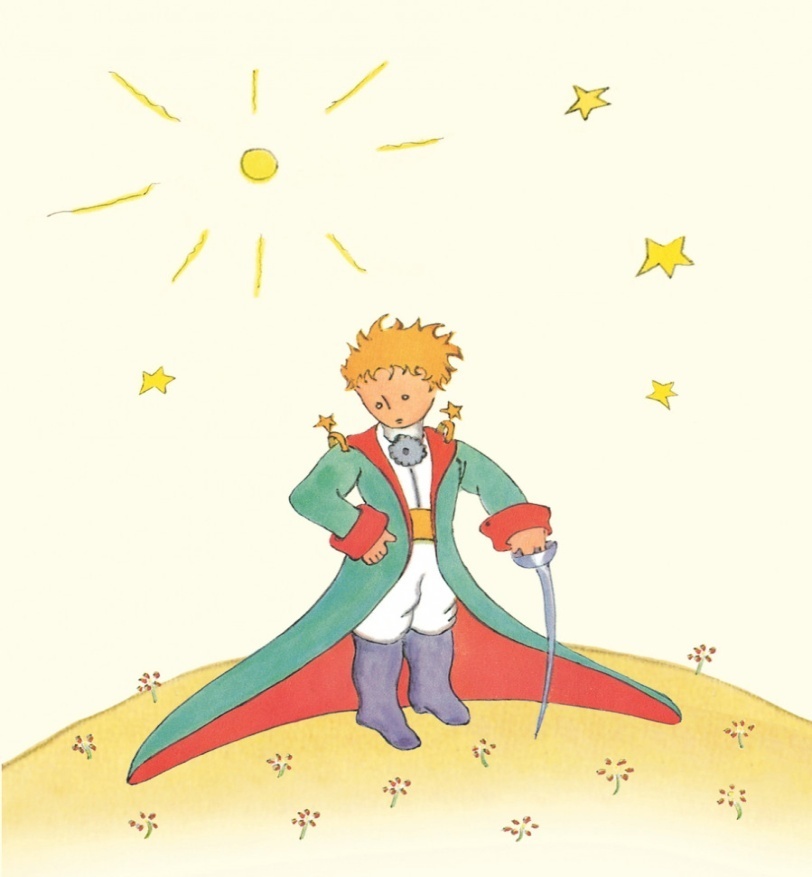 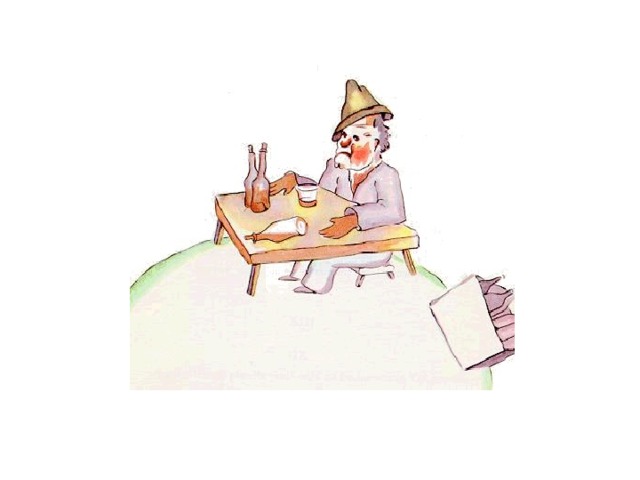 Пословицы
Потянешься за водкой - будет жизнь короткой.
Вино спустит на дно.
Вино работе не товарищ
Много пить добру не быть
Качества личности человека
ленивый, легкомысленный, ответственный, радостный, надежный, отвратительный,   красивый, отталкивающий,   грязный, добрый, опрятный,  агрессивный.
Ступень №3 «Курение»
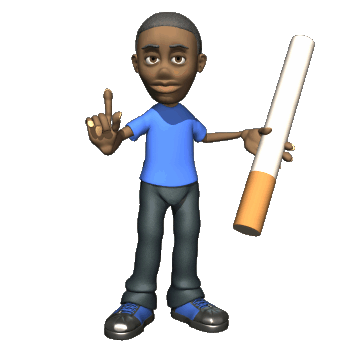 Выступление психолога Мозгуновой Г.А.
Сведения по курящим студентам
Запомни: человек не слаб,
Рожден свободным. Он не раб.
Сегодня вечером, как ляжем спать,
Ты должен так себе сказать:
«Я выбрал сам себе дорогу к свету
И, презирая сигарету,
Не стану ни за что курить.
Я – человек! Я должен жить!»
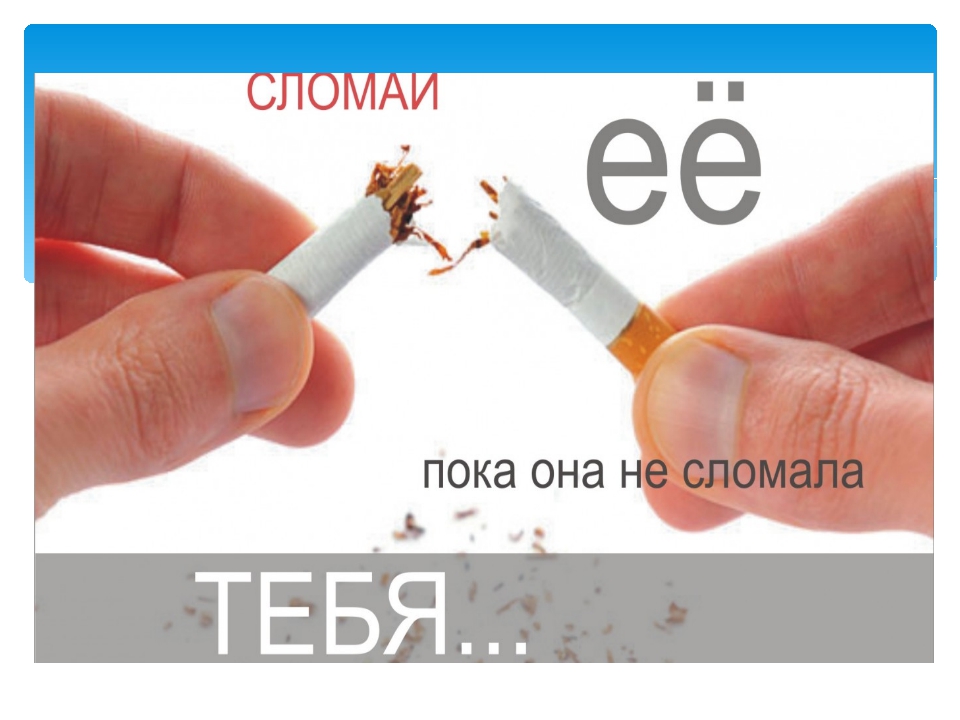 Составь пословицу из предложенных слов
- МОГИЛЬЩИК, САМ, КУРИЛЬЩИК, СЕБЕ. 
- МОГИЛУ, ВЕРЗИЛУ, ТАБАК, И, СВЕДЁТ,
- ДЛЯ,  ТАБАК,  ДУРАКОВ,- ЗАБАВА. 
- ВРЕДИТЬ,  ЗДОРОВЬЮ, КУРИТЬ. 
- МУДРОСТЬ, ТАБАК, УДАЛЯЕТСЯ, ПОЯВЛЯЕТСЯ, КОГДА. 
- ПОПРОЩАЙСЯ, ПОЗДОРОВАВШИСЬ, С  УМОМ, С  СИГАРЕТОЙ
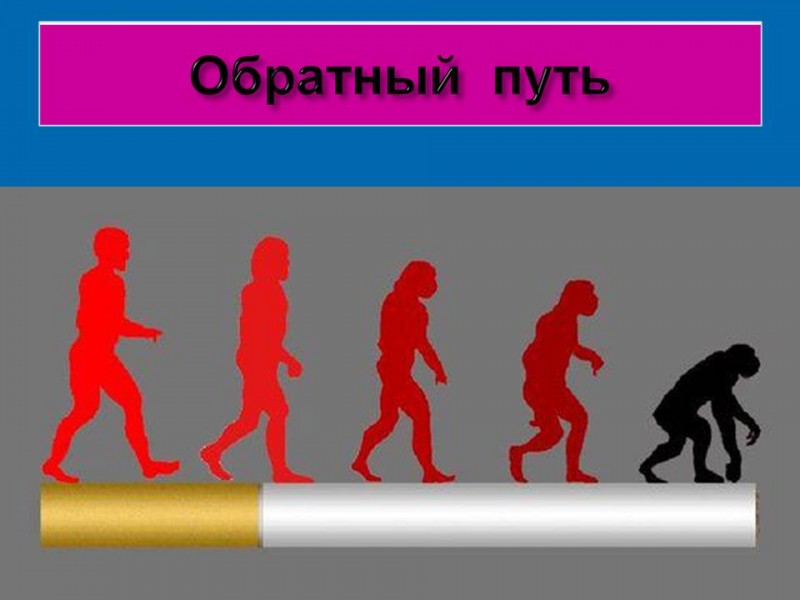 Есть несколько способов сказать: «НЕТ!»
Я не курю!
Не сегодня
Нет, я не хочу неприятностей
Эта гадость не для меня
Нет, спасибо, я без этого обхожусь
У меня нет лишнего здоровья
Ты надо мной смеёшься?
Я без этого превосходно себя чувствую
Я уже пробовал, но мне это очень не понравилось
Спасибо, я в этом не нуждаюсь
Нет, у меня и так слабое здоровье
Я таких вещей не признаю
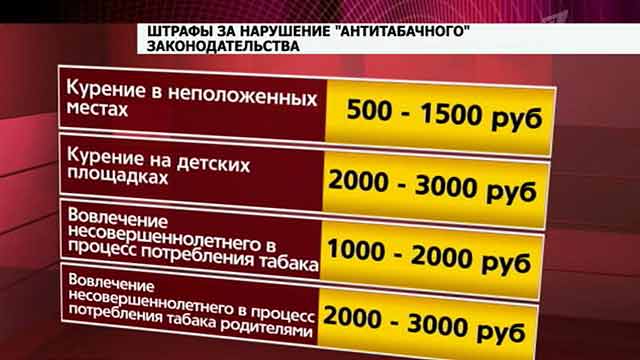 Анкета
«Есть ли у тебя сила воли?».
Результаты
Вы сказали «да» не больше 3 раз- вот ваш результат: 
Вы умеете управлять своими желаниями. У вас сильная воля и крепкий характер. Вы умеете отказаться от удовольствия, если это может принести вред, помешать вашим планам, отношениям с родителями, учителями.
Результаты
Вы сказали «да» от 4 до 8 раз – ваш результат похуже. 
Вам не всегда удаётся управлять своими желаниями. Не хватает силы воли. Из- за этого можно попасть в зависимость от вредных привычек.
Результаты
Вы сказали «да» от 9 до 10 раз- тут уже пора задуматься. 
 Вам очень трудно справиться со своими желаниями. Вас неудержимо тянет к сиюминутным удовольствиям. Вам нужно оценить свои действия. Вам нужно научиться говорить себе «нет».
Мы говорим:
НЕТ
ДА
Здоровому  образу жизни
Вредным            привычкам
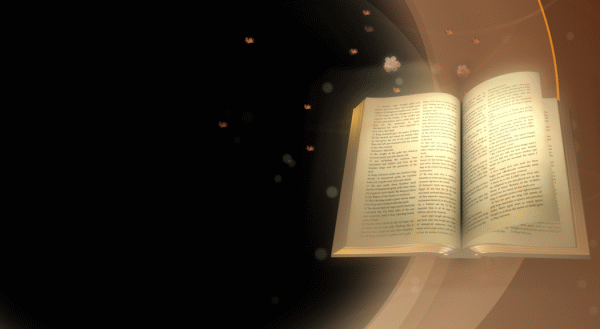 .
Журнал закрыт

Спасибо за внимание